Figure 1. External appearance of living specimens of Limax sarnensis Heim & Nitz n. sp. A. Holotype NMLU 14200. B. ...
J Molluscan Stud, Volume 75, Issue 3, August 2009, Pages 279–294, https://doi.org/10.1093/mollus/eyp030
The content of this slide may be subject to copyright: please see the slide notes for details.
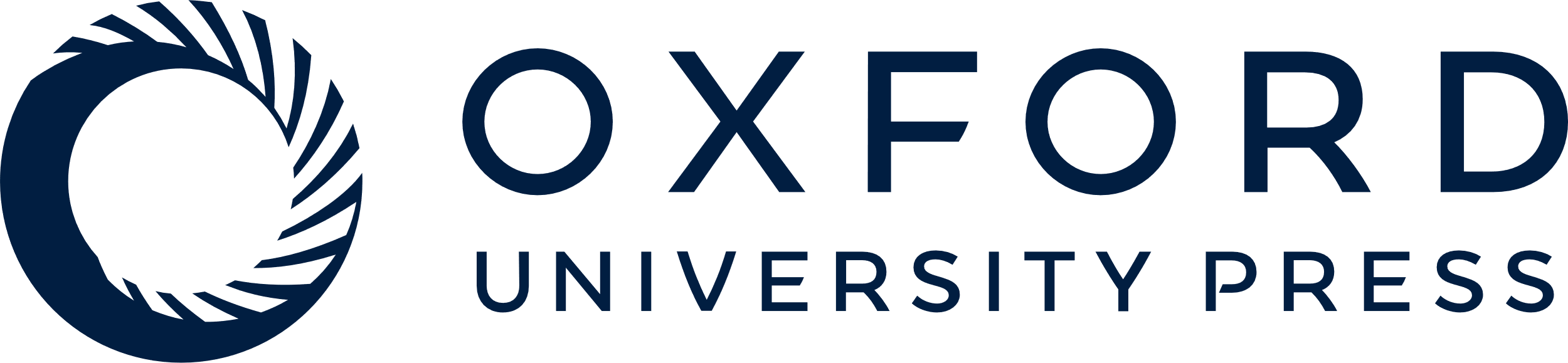 [Speaker Notes: Figure 1. External appearance of living specimens of Limax sarnensis Heim & Nitz n. sp. A. Holotype NMLU 14200. B. Brightly coloured specimen, paratype NMLU 14286. C. Dark specimen, NMLU 14228, Göschenertal, Switzerland. D. Striped specimen, NMLU 14260, Innertkirchen, Nessental, Switzerland. E. Spotted specimen, NMLU 14257, Innertkirchen, Nessental, Switzerland. F. Copulation, paratypes NMLU 14419/14420. Scale bars: A–F = 10 mm.


Unless provided in the caption above, the following copyright applies to the content of this slide: © The Author 2009. Published by Oxford University Press on behalf of The Malacological Society of London, all rights reserved]